MTT’13 -1, August 30th 2013, Prague
The Unit Graphs Framework: A graph-based Knowledge Representation Formalism designed for the Meaning-Text Theory& Application to Lexicographic Definitions in the RELIEF project
Maxime Lefrançois, Fabien Gandon
[ maxime.lefrancois | fabien.gandon ] @inria.fr
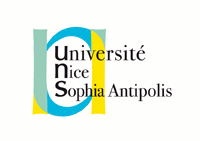 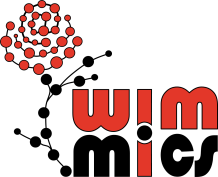 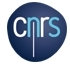 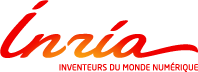 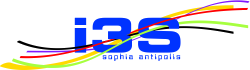 Lefrançois, Gandon, The Unit Graphs Framework: Linguistic Knowledge Representation
2
Knowledge Representation
answers recurrent needs
represent
manipulate
query
reason
share
...

here: applied to the linguistic domain
Meaning-Text Theory
Lefrançois, Gandon, The Unit Graphs Framework: Linguistic Knowledge Representation
3
Choose Formalism
Populate
Applications
t
Lefrançois, Gandon, The Unit Graphs Framework: Linguistic Knowledge Representation
4
Choose Formalism
Populate
Applications
t
1. Choose Formalism
Lefrançois, Gandon, The Unit Graphs Framework: Linguistic Knowledge Representation
5
1. Choose Formalism
Needs, problems
Semantic Web ? 
false good idea
Conceptual Graphs ?
nop
The Unit Graphs formalism
Hierarchy of Unit Types
A deep representation level for meanings
Application to Lexicographic Definitions in RELIEF
Scenario: Actantial Structure
Unit Graphs and PUT Definitions
Scenario: DSemUT formal Definition
Scenario: Deep-Surface Correspondence
Lefrançois, Gandon, The Unit Graphs Framework: Linguistic Knowledge Representation
6
Meaning-Text Theory
I.A. Mel’cuk
91
96
88
04
1932
65
L. Tesnière
1893
54
59
65 – Begining
88 – Dependency Grammar
91 – Introduction à la Lexicologie Explicative et Combinatoire
96 – Lexical Functions
04 – Actants in Semantics and Syntax
[Speaker Notes: Tesnière, 1893-1954, U.Montpellier, FR, 
Elements de syntaxe structurale, 1959

Chomsky, 1928-  MIT, US,
1950: grammaire générative et transformationnelle, linguistique générative

- Distinction compétence performance - Structure de surface et structure profonde
- Règles de réécriture pour générer – analyser le langage
Cherche une grammaire universelle, avec des universaux et des variables

Sowa 1940
1984 Conceptual Structures - Information Processing in Mind and Machine.

Mel’cuk 
1974 développement de la théorie sens-texte
1988 dependency syntax]
Lefrançois, Gandon, The Unit Graphs Framework: Linguistic Knowledge Representation
7
Meaning-Text Theory
I.A. Mel’cuk
91
96
88
04
1932
65
L. Tesnière
1893
54
59
65 – Begining
88 – Dependency Grammar
91 – Introduction à la Lexicologie Explicative et Combinatoire
96 – Lexical Functions
04 – Actants in Semantics and Syntax
[Speaker Notes: Tesnière, 1893-1954, U.Montpellier, FR, 
Elements de syntaxe structurale, 1959

Chomsky, 1928-  MIT, US,
1950: grammaire générative et transformationnelle, linguistique générative

- Distinction compétence performance - Structure de surface et structure profonde
- Règles de réécriture pour générer – analyser le langage
Cherche une grammaire universelle, avec des universaux et des variables

Sowa 1940
1984 Conceptual Structures - Information Processing in Mind and Machine.

Mel’cuk 
1974 développement de la théorie sens-texte
1988 dependency syntax]
Lefrançois, Gandon, The Unit Graphs Framework: Linguistic Knowledge Representation
8
Need 1: Lexicographic Definitions in RELIEF
(Polguère, 2009; Lux-Pogodalla & Polguère, 2011)
PEIGNE2a : 
(Weaving tool that a person X uses to untangle#2 fibres of an object Y)
~ of a person X for object Y
<CC label="tool">weaving tool</CC>
<PC role="use">that X uses to untangle#2 fibres of Y</PC>
(Barque & Polguère, 2008)
Lefrançois, Gandon, The Unit Graphs Framework: Linguistic Knowledge Representation
9
Need 1: Lexicographic Definitions in RELIEF
(Polguère, 2009; Lux-Pogodalla & Polguère, 2011)
PEIGNE2a : 
(Weaving tool that a person X uses to untangle#2 fibres of an object Y)
~ of a person X for object Y
<CC label="tool">weaving tool</CC>
<PC role="use">that X uses to untangle#2 fibres of Y</PC>
(Barque & Polguère, 2008)
TOOL
~ of person X for activity Y
PEIGNER2 :
person X ~ fibres Y
Lefrançois, Gandon, The Unit Graphs Framework: Linguistic Knowledge Representation
10
Need 1: Lexicographic Definitions in RELIEF
(Polguère, 2009; Lux-Pogodalla & Polguère, 2011)
PEIGNE2a : 
(Weaving tool that a person X uses to untangle#2 fibres of an object Y)
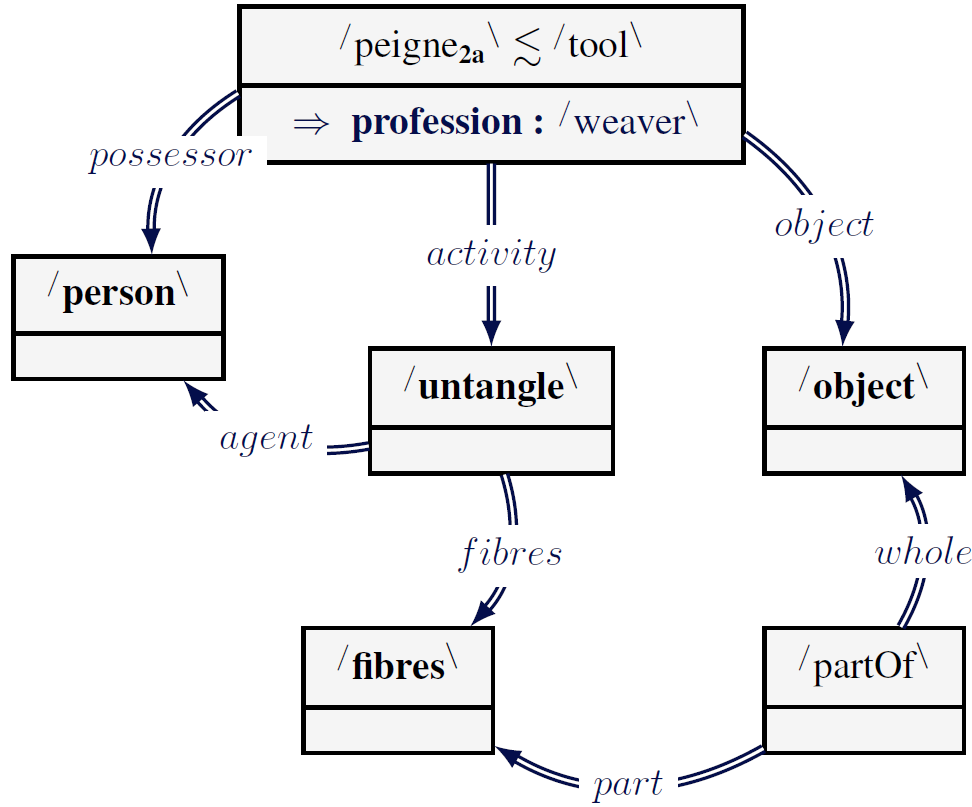 ~ of a person X for object Y
<CC label="tool">weaving tool</CC>
<PC role="use">that X uses to untangle#2 fibres of Y</PC>
(Barque and Polguère, 2008)
TOOL
~ of person X for activity Y
PEIGNER2 :
person X ~ fibres Y
Lefrançois, Gandon, The Unit Graphs Framework: Linguistic Knowledge Representation
11
Need 1: Lexicographic Definitions in RELIEF
(Polguère, 2009; Lux-Pogodalla & Polguère, 2011)
PEIGNE2a : 
(Weaving tool that a person X uses to untangle#2 fibres of an object Y)
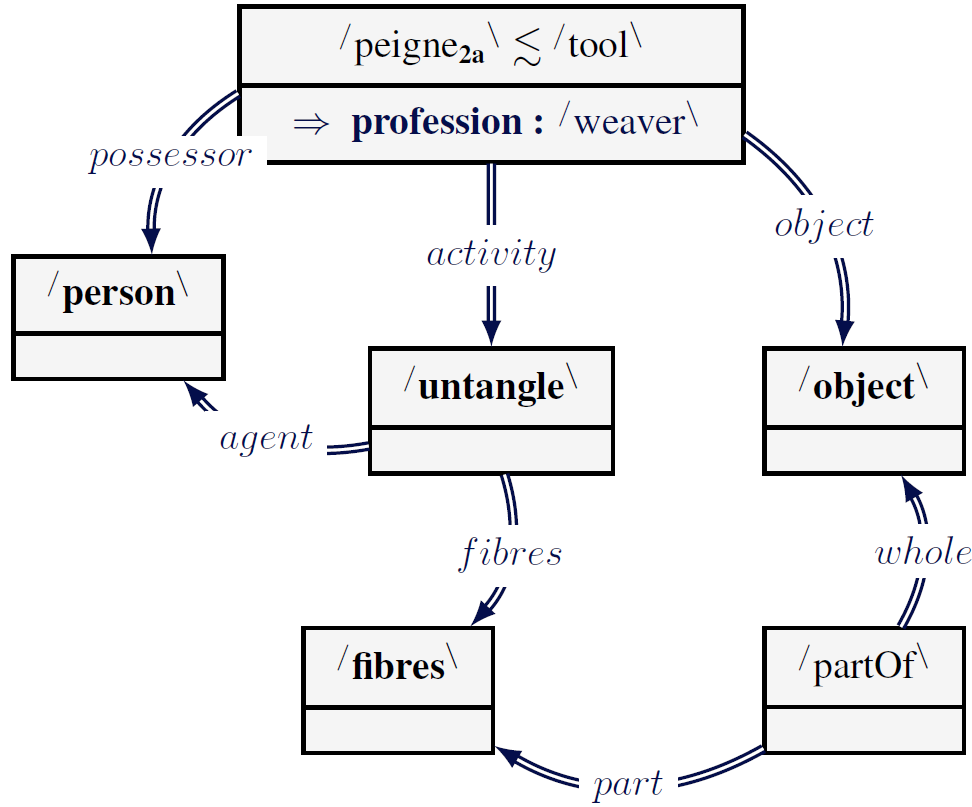 ~ of a person X for object Y
<CC label="tool">weaving tool</CC>
<PC role="use">that X uses to untangle#2 fibres of Y</PC>
(Barque and Polguère, 2008)
TOOL
~ of person X for activity Y
Formalization level not reached today
PEIGNER2 :
person X ~ fibres Y
Lefrançois, Gandon, The Unit Graphs Framework: Linguistic Knowledge Representation
12
Meaning-Text Theory
I.A. Mel’cuk
91
96
88
04
1932
65
L. Tesnière
1893
54
59
65 – Begining
88 – Dependency Grammar
91 – Introduction à la Lexicologie Explicative et Combinatoire
96 – Lexical Functions
04 – Actants in Semantics and Syntax
[Speaker Notes: Tesnière, 1893-1954, U.Montpellier, FR, 
Elements de syntaxe structurale, 1959

Chomsky, 1928-  MIT, US,
1950: grammaire générative et transformationnelle, linguistique générative

- Distinction compétence performance - Structure de surface et structure profonde
- Règles de réécriture pour générer – analyser le langage
Cherche une grammaire universelle, avec des universaux et des variables

Sowa 1940
1984 Conceptual Structures - Information Processing in Mind and Machine.

Mel’cuk 
1974 développement de la théorie sens-texte
1988 dependency syntax]
Lefrançois, Gandon, The Unit Graphs Framework: Linguistic Knowledge Representation
13
Need 2: Theory of Semantic Actants
(Mel’cuk, 2004)
Linguistic Predicates
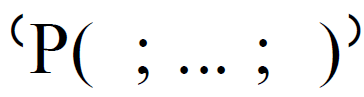 Semantic Actant Slots (SemASlots)
= Participants of the linguistic situation denoted by L
that have a favoured position in sentences constructed with L
[Speaker Notes: Tesnière, 1893-1954, U.Montpellier, FR, 
Elements de syntaxe structurale, 1959

Chomsky, 1928-  MIT, US,
1950: grammaire générative et transformationnelle, linguistique générative

- Distinction compétence performance - Structure de surface et structure profonde
- Règles de réécriture pour générer – analyser le langage
Cherche une grammaire universelle, avec des universaux et des variables

Sowa 1940
1984 Conceptual Structures - Information Processing in Mind and Machine.

Mel’cuk 
1974 développement de la théorie sens-texte
1988 dependency syntax]
Lefrançois, Gandon, The Unit Graphs Framework: Linguistic Knowledge Representation
14
Need 2: Theory of Semantic Actants
(Mel’cuk, 2004)
Linguistic Predicates
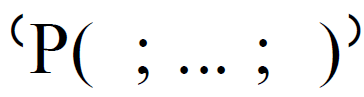 Semantic Actant Slots (SemASlots)
= Participants of the linguistic situation denoted by L
that have a favoured position in sentences constructed with L
+ linguistic criterions
[Speaker Notes: Tesnière, 1893-1954, U.Montpellier, FR, 
Elements de syntaxe structurale, 1959

Chomsky, 1928-  MIT, US,
1950: grammaire générative et transformationnelle, linguistique générative

- Distinction compétence performance - Structure de surface et structure profonde
- Règles de réécriture pour générer – analyser le langage
Cherche une grammaire universelle, avec des universaux et des variables

Sowa 1940
1984 Conceptual Structures - Information Processing in Mind and Machine.

Mel’cuk 
1974 développement de la théorie sens-texte
1988 dependency syntax]
Lefrançois, Gandon, The Unit Graphs Framework: Linguistic Knowledge Representation
15
Need 2: Theory of Semantic Actants
(Mel’cuk, 2004)
≠
Linguistic Predicates
logical
predicate
(to eat)(Paul ; eggs ; plate)
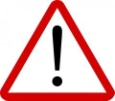 optional
[Speaker Notes: Tesnière, 1893-1954, U.Montpellier, FR, 
Elements de syntaxe structurale, 1959

Chomsky, 1928-  MIT, US,
1950: grammaire générative et transformationnelle, linguistique générative

- Distinction compétence performance - Structure de surface et structure profonde
- Règles de réécriture pour générer – analyser le langage
Cherche une grammaire universelle, avec des universaux et des variables

Sowa 1940
1984 Conceptual Structures - Information Processing in Mind and Machine.

Mel’cuk 
1974 développement de la théorie sens-texte
1988 dependency syntax]
Lefrançois, Gandon, The Unit Graphs Framework: Linguistic Knowledge Representation
16
Need 2: Theory of Semantic Actants
(Mel’cuk, 2004)
≠
Linguistic Predicates
logical
predicate
(to eat)(Paul ; eggs ; plate)
(outil)(Paul ; Untangle)
(outil)(Paul ; Carpenter)
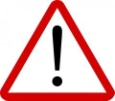 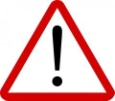 split
optional
[Speaker Notes: Tesnière, 1893-1954, U.Montpellier, FR, 
Elements de syntaxe structurale, 1959

Chomsky, 1928-  MIT, US,
1950: grammaire générative et transformationnelle, linguistique générative

- Distinction compétence performance - Structure de surface et structure profonde
- Règles de réécriture pour générer – analyser le langage
Cherche une grammaire universelle, avec des universaux et des variables

Sowa 1940
1984 Conceptual Structures - Information Processing in Mind and Machine.

Mel’cuk 
1974 développement de la théorie sens-texte
1988 dependency syntax]
Lefrançois, Gandon, The Unit Graphs Framework: Linguistic Knowledge Representation
17
Need 2: Theory of Semantic Actants
(Mel’cuk, 2004)
≠
Linguistic Predicates
logical
predicate
(to eat)(Paul ; eggs ; plate)
(outil)(Paul ; Untangle)
(outil)(Paul ; Carpenter)
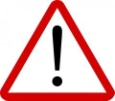 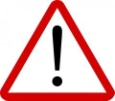 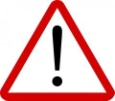 an actant may be a predicate
split
optional
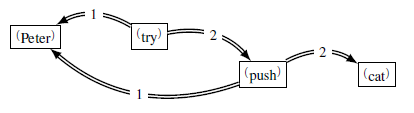 [Speaker Notes: Tesnière, 1893-1954, U.Montpellier, FR, 
Elements de syntaxe structurale, 1959

Chomsky, 1928-  MIT, US,
1950: grammaire générative et transformationnelle, linguistique générative

- Distinction compétence performance - Structure de surface et structure profonde
- Règles de réécriture pour générer – analyser le langage
Cherche une grammaire universelle, avec des universaux et des variables

Sowa 1940
1984 Conceptual Structures - Information Processing in Mind and Machine.

Mel’cuk 
1974 développement de la théorie sens-texte
1988 dependency syntax]
Lefrançois, Gandon, The Unit Graphs Framework: Linguistic Knowledge Representation
18
1. Choose Formalism
Needs, problems
Semantic Web ? 
false good idea
Conceptual Graphs ?
nop
The Unit Graphs formalism
Hierarchy of Unit Types
A deep representation level for meanings
Application to Lexicographic Definitions in RELIEF
Scenario: Actantial Structure
Unit Graphs and PUT Definitions
Scenario: DSemUT formal Definition
Scenario: Deep-Surface Correspondence
Lefrançois, Gandon, The Unit Graphs Framework: Linguistic Knowledge Representation
19
Semantic Web
I.A. Mel’cuk
91
96
88
04
1932
65
L. Tesnière
1893
54
59
RDF: oriented labelled graphs.
standard for the representation and exchange
of structured knowledge
OWL: Description Logics
SPARQL: Query, ...
[Speaker Notes: Tesnière, 1893-1954, U.Montpellier, FR, 
Elements de syntaxe structurale, 1959

Chomsky, 1928-  MIT, US,
1950: grammaire générative et transformationnelle, linguistique générative

- Distinction compétence performance - Structure de surface et structure profonde
- Règles de réécriture pour générer – analyser le langage
Cherche une grammaire universelle, avec des universaux et des variables

Sowa 1940
1984 Conceptual Structures - Information Processing in Mind and Machine.

Mel’cuk 
1974 développement de la théorie sens-texte
1988 dependency syntax]
Lefrançois, Gandon, The Unit Graphs Framework: Linguistic Knowledge Representation
20
Semantic Web
I.A. Mel’cuk
91
96
88
04
1932
65
L. Tesnière
1893
54
59
Problems in word word
RDF: not enough logical semantics
		    OK as syntax for knowledge exchange
[Speaker Notes: Tesnière, 1893-1954, U.Montpellier, FR, 
Elements de syntaxe structurale, 1959

Chomsky, 1928-  MIT, US,
1950: grammaire générative et transformationnelle, linguistique générative

- Distinction compétence performance - Structure de surface et structure profonde
- Règles de réécriture pour générer – analyser le langage
Cherche une grammaire universelle, avec des universaux et des variables

Sowa 1940
1984 Conceptual Structures - Information Processing in Mind and Machine.

Mel’cuk 
1974 développement de la théorie sens-texte
1988 dependency syntax]
Lefrançois, Gandon, The Unit Graphs Framework: Linguistic Knowledge Representation
21
Semantic Web
I.A. Mel’cuk
91
96
88
04
1932
65
L. Tesnière
1893
54
59
Problems in word word
OWL: only binary relations
		      reify ? -> no logical semantics
[Speaker Notes: Tesnière, 1893-1954, U.Montpellier, FR, 
Elements de syntaxe structurale, 1959

Chomsky, 1928-  MIT, US,
1950: grammaire générative et transformationnelle, linguistique générative

- Distinction compétence performance - Structure de surface et structure profonde
- Règles de réécriture pour générer – analyser le langage
Cherche une grammaire universelle, avec des universaux et des variables

Sowa 1940
1984 Conceptual Structures - Information Processing in Mind and Machine.

Mel’cuk 
1974 développement de la théorie sens-texte
1988 dependency syntax]
Lefrançois, Gandon, The Unit Graphs Framework: Linguistic Knowledge Representation
22
Semantic Web
project: represent lexicographic definitions with OWL
(Lefrançois & Gandon, MTT’2011, TIA’2011, MSW’2011)
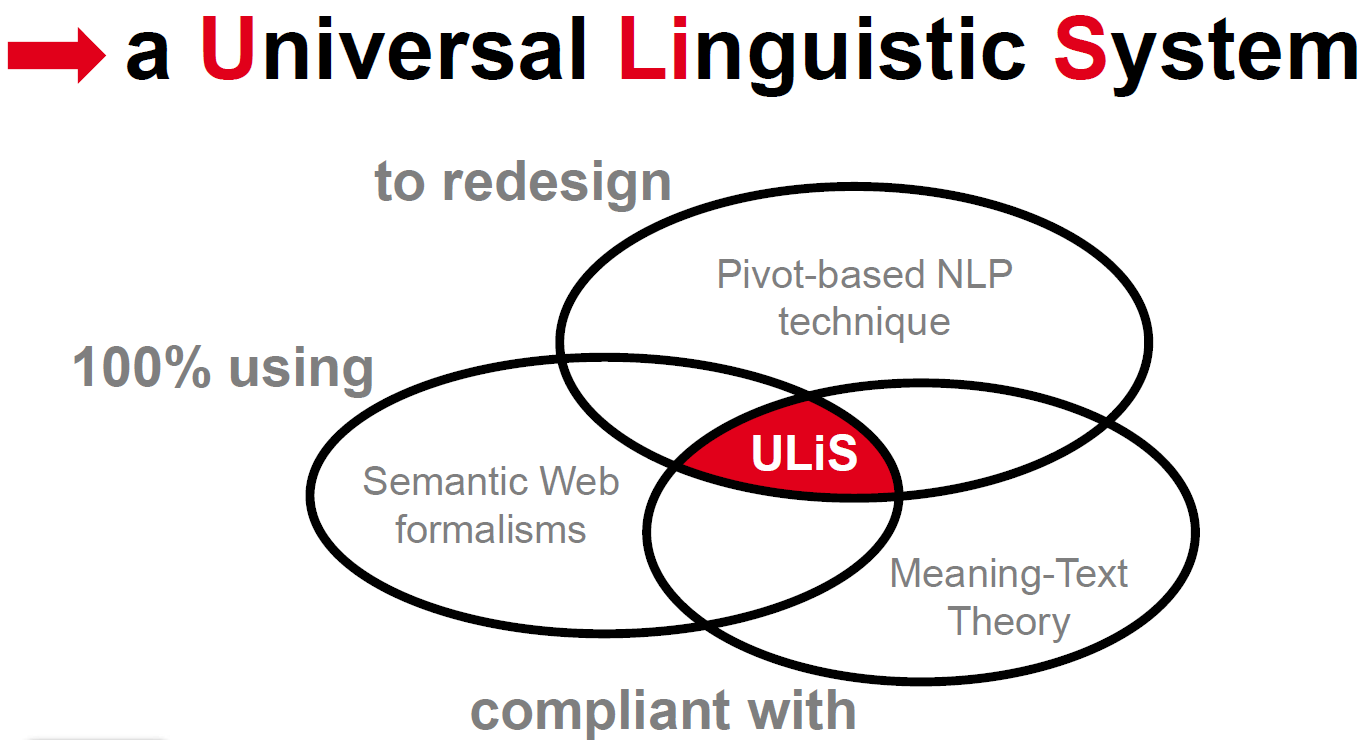 ULiS
[Speaker Notes: Tesnière, 1893-1954, U.Montpellier, FR, 
Elements de syntaxe structurale, 1959

Chomsky, 1928-  MIT, US,
1950: grammaire générative et transformationnelle, linguistique générative

- Distinction compétence performance - Structure de surface et structure profonde
- Règles de réécriture pour générer – analyser le langage
Cherche une grammaire universelle, avec des universaux et des variables

Sowa 1940
1984 Conceptual Structures - Information Processing in Mind and Machine.

Mel’cuk 
1974 développement de la théorie sens-texte
1988 dependency syntax]
Lefrançois, Gandon, The Unit Graphs Framework: Linguistic Knowledge Representation
23
Semantic Web
I.A. Mel’cuk
91
96
88
04
1932
65
L. Tesnière
1893
54
59
Problems in word word
ULiS
need OWL full + rules (undecidable)
[Speaker Notes: Tesnière, 1893-1954, U.Montpellier, FR, 
Elements de syntaxe structurale, 1959

Chomsky, 1928-  MIT, US,
1950: grammaire générative et transformationnelle, linguistique générative

- Distinction compétence performance - Structure de surface et structure profonde
- Règles de réécriture pour générer – analyser le langage
Cherche une grammaire universelle, avec des universaux et des variables

Sowa 1940
1984 Conceptual Structures - Information Processing in Mind and Machine.

Mel’cuk 
1974 développement de la théorie sens-texte
1988 dependency syntax]
Lefrançois, Gandon, The Unit Graphs Framework: Linguistic Knowledge Representation
24
1. Choose Formalism
Needs, problems
Semantic Web ? 
false good idea
Conceptual Graphs ?
nop
The Unit Graphs formalism
Hierarchy of Unit Types
A deep representation level for meanings
Application to Lexicographic Definitions in RELIEF
Scenario: Actantial Structure
Unit Graphs and PUT Definitions
Scenario: DSemUT formal Definition
Scenario: Deep-Surface Correspondence
Lefrançois, Gandon, The Unit Graphs Framework: Linguistic Knowledge Representation
25
Conceptual Graphs
I.A. Mel’cuk
91
96
88
04
1932
65
L. Tesnière
1893
54
59
J.F. Sowa
1940
84
Oriented labelled Graphs
Sowa drew his inspiration from Tesnière
Rules, reasoning, (Baget, Mugnier, Chein, ...)
Concepts and Relations definitions, (Sowa, Leclère, ...)
[Speaker Notes: Tesnière, 1893-1954, U.Montpellier, FR, 
Elements de syntaxe structurale, 1959

Chomsky, 1928-  MIT, US,
1950: grammaire générative et transformationnelle, linguistique générative

- Distinction compétence performance - Structure de surface et structure profonde
- Règles de réécriture pour générer – analyser le langage
Cherche une grammaire universelle, avec des universaux et des variables

Sowa 1940
1984 Conceptual Structures - Information Processing in Mind and Machine.

Mel’cuk 
1974 développement de la théorie sens-texte
1988 dependency syntax]
Lefrançois, Gandon, The Unit Graphs Framework: Linguistic Knowledge Representation
26
Conceptual Graphs
I.A. Mel’cuk
91
96
88
04
1932
65
L. Tesnière
1893
54
59
J.F. Sowa
1940
84
Problems in word word
Alternation concept-relation
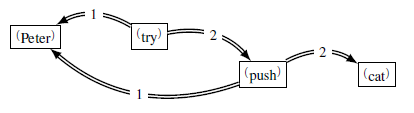 [Speaker Notes: Tesnière, 1893-1954, U.Montpellier, FR, 
Elements de syntaxe structurale, 1959

Chomsky, 1928-  MIT, US,
1950: grammaire générative et transformationnelle, linguistique générative

- Distinction compétence performance - Structure de surface et structure profonde
- Règles de réécriture pour générer – analyser le langage
Cherche une grammaire universelle, avec des universaux et des variables

Sowa 1940
1984 Conceptual Structures - Information Processing in Mind and Machine.

Mel’cuk 
1974 développement de la théorie sens-texte
1988 dependency syntax]
Lefrançois, Gandon, The Unit Graphs Framework: Linguistic Knowledge Representation
27
Conceptual Graphs
I.A. Mel’cuk
91
96
88
04
1932
65
L. Tesnière
1893
54
59
J.F. Sowa
1940
84
Problems in word word
Alternation concept-relation
reify ? -> no logical semantics
[Speaker Notes: Tesnière, 1893-1954, U.Montpellier, FR, 
Elements de syntaxe structurale, 1959

Chomsky, 1928-  MIT, US,
1950: grammaire générative et transformationnelle, linguistique générative

- Distinction compétence performance - Structure de surface et structure profonde
- Règles de réécriture pour générer – analyser le langage
Cherche une grammaire universelle, avec des universaux et des variables

Sowa 1940
1984 Conceptual Structures - Information Processing in Mind and Machine.

Mel’cuk 
1974 développement de la théorie sens-texte
1988 dependency syntax]
Lefrançois, Gandon, The Unit Graphs Framework: Linguistic Knowledge Representation
28
1. Choose Formalism
Needs, problems
Semantic Web ? 
false good idea
Conceptual Graphs ?
nop
The Unit Graphs formalism
Hierarchy of Unit Types
A deep representation level for meanings
Application to Lexicographic Definitions in RELIEF
Scenario: Actantial Structure
Unit Graphs and PUT Definitions
Scenario: DSemUT formal Definition
Scenario: Deep-Surface Correspondence
Lefrançois, Gandon, The Unit Graphs Framework: Linguistic Knowledge Representation
29
Choose Formalism
Populate
Applications
t
The Unit Graphs Formalism
a graph-based formalism,
to represent linguistic units
Lefrançois, Gandon, The Unit Graphs Framework: Linguistic Knowledge Representation
30
Choose Formalism
Populate
Applications
t
The Unit Graphs Formalism
Draw inspiration from GC
and
Develop a RDF syntaxto exchange knowledge
Lefrançois, Gandon, The Unit Graphs Framework: Linguistic Knowledge Representation
31
Choose Formalism
Populate
Applications
t
The Unit Graphs Formalism
Draw inspiration from GC
and
Develop a RDF syntaxto exchange knowledge
Lefrançois, Gandon, The Unit Graphs Framework: Linguistic Knowledge Representation
32
Unit Types – Lexicon
Units – Representations
(c.f., Mel’čuk, 2004)
Lefrançois, Gandon, The Unit Graphs Framework: Linguistic Knowledge Representation
33
1. Choose Formalism
Needs, problems
Semantic Web ? 
false good idea
Conceptual Graphs ?
nop
The Unit Graphs formalism
Hierarchy of Unit Types
A deep representation level for meanings
Application to Lexicographic Definitions in RELIEF
Scenario: Actantial Structure
Unit Graphs and PUT Definitions
Scenario: DSemUT formal Definition
Scenario: Deep-Surface Correspondence
Lefrançois, Gandon, The Unit Graphs Framework: Linguistic Knowledge Representation
34
Surface Semantics
Deep Syntax
Surface Syntax
Texts
Linguistic Unit Types
Lefrançois, Gandon, The Unit Graphs Framework: Linguistic Knowledge Representation
35
Surface Semantics
Deep Syntax
Surface Syntax
Texts
Linguistic Unit Types
have an Actantial structure
Optional, obligatory, prohibited Actant Slots (ASlots)
have a signature
It specifies how their instances 
shall be linked to other units in UGs
Lefrançois, Gandon, The Unit Graphs Framework: Linguistic Knowledge Representation
36
Surface Semantics
Deep Syntax
Surface Syntax
Texts
Linguistic Unit Types
have an Actantial structure
Optional, obligatory, prohibited Actant Slots (ASlots)
have a signature


are described in a hierarchy
a Unit Type inherits and may specialize the Actantial Structure of its parents
It specifies how their instances 
shall be linked to other units in UGs
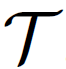 Lefrançois, Gandon, The Unit Graphs Framework: Linguistic Knowledge Representation
37
Hierarchy of Unit Types
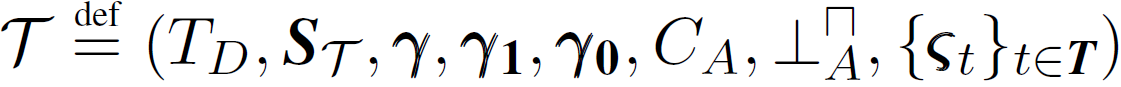 Actant Symbols (ASymbols)

	Surface Semantics: Numbers
	Deep Syntax: Roman numerals
	...
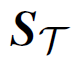 Lefrançois, Gandon, The Unit Graphs Framework: Linguistic Knowledge Representation
38
Hierarchy of Unit Types
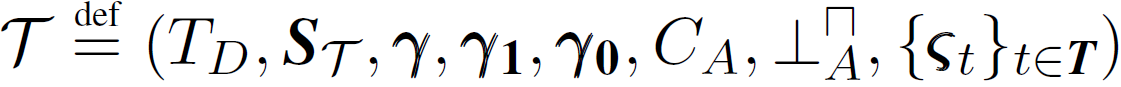 Primitive Unit Types (PUTs)
         is the disjoint union of:

the set of declared PUTsex: Lexical unit type ANIMAL      Grammatical unit type Verb, Noun, plur      Surface Semantic unit type (animal) 
radices (the roots)
obligant (those that make obligatory)
prohibent (those that prohibit) 
The prime absurd PUT
The prime universal PUTs
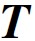 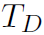 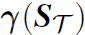 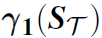 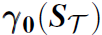 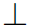 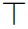 Lefrançois, Gandon, The Unit Graphs Framework: Linguistic Knowledge Representation
39
Hierarchy of Unit Types
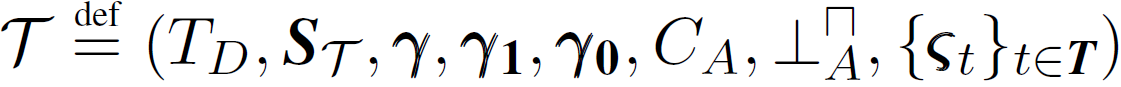 The Actantial Structure of Unit Types 

is the set of its obligatory, prohibited,
and optional ASlots, and their signature
Lefrançois, Gandon, The Unit Graphs Framework: Linguistic Knowledge Representation
40
Hierarchy of Unit Types
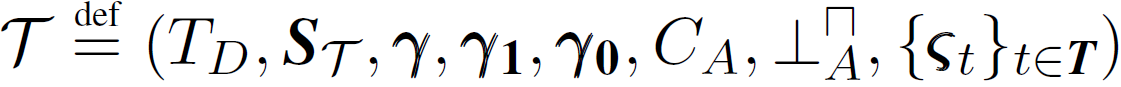 Pre-order over PUTs
          is used to compute a pre-order over PUTs,          and to assign a set of ASlots to each PUT.

t has an ASlot s		iif t is a descendent of γ(s)		s ϵ α(t)
Aslot s is obligatory 	iif t is a descendent of γ1(s)	 	s ϵ α1(t)
ASlot s is prohibited	iif t is a descendent of γ0(s)	 	s ϵ α0(t)
ASlot s is optional 	iif t is neither obligatory nor prohibited 	s ϵ α? (t)

ex: X eats Y (in Z) : (γ1(1), (eat)), (γ1(2), (eat)), (γ(3), (eat))       (γ(subject), Verb)        (pluralizable, plur) 
       ((animal) ,(dog)) ?
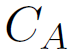 Lefrançois, Gandon, The Unit Graphs Framework: Linguistic Knowledge Representation
41
Hierarchy of Unit Types
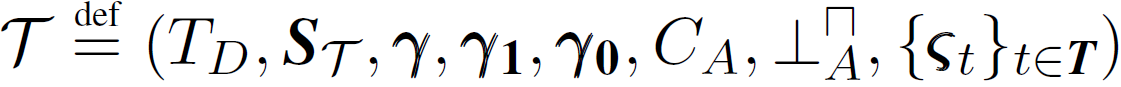 Signatures of ASlots

		          denotes the type of units		 that fill ASlot s of a unit of type t

ex:
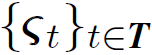 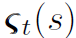 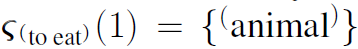 Lefrançois, Gandon, The Unit Graphs Framework: Linguistic Knowledge Representation
42
Hierarchy of Unit Types
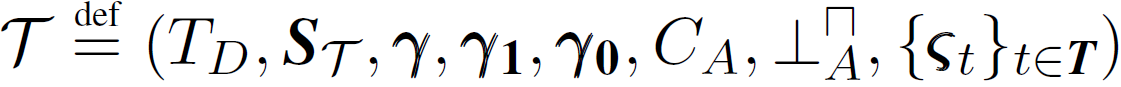 A Unit may consist of several conjoint PUTs  
Conjunctive Unit Types (CUTs)

ex: { def, plur, ANIMAL } ((the animals))

the actantial structure of PUTs   is naturally extended to CUTs
some CUTs        are asserted to be absurd. 
the pre-order over PUTs  is extended to a pre-order over CUTs
absurd CUTs are those lower than   the prime absurd PUT
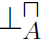 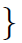 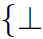 Lefrançois, Gandon, The Unit Graphs Framework: Linguistic Knowledge Representation
43
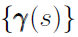 radix

obligat

prohibet

absurd
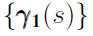 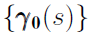 Organization of the Unit Types Hierarchy 
with respect to a unique ASymbol s
The complete Unit Types Hierarchy 
is an intricated superposition of such figures
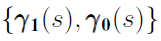 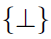 ≃
Lefrançois, Gandon, The Unit Graphs Framework: Linguistic Knowledge Representation
44
1. Choose Formalism
Needs, problems
Semantic Web ? 
false good idea
Conceptual Graphs ?
nop
The Unit Graphs formalism
Hierarchy of Unit Types
A deep representation level for meanings
Application to Lexicographic Definitions in RELIEF
Scenario: Actantial Structure
Unit Graphs and PUT Definitions
Scenario: DSemUT formal Definition
Scenario: Deep-Surface Correspondence
Lefrançois, Gandon, The Unit Graphs Framework: Linguistic Knowledge Representation
45
Hierarchy of Meanings ?
hierarchy of UT
 
= 
hierarchy of meanings
?
[Speaker Notes: Tesnière, 1893-1954, U.Montpellier, FR, 
Elements de syntaxe structurale, 1959

Chomsky, 1928-  MIT, US,
1950: grammaire générative et transformationnelle, linguistique générative

- Distinction compétence performance - Structure de surface et structure profonde
- Règles de réécriture pour générer – analyser le langage
Cherche une grammaire universelle, avec des universaux et des variables

Sowa 1940
1984 Conceptual Structures - Information Processing in Mind and Machine.

Mel’cuk 
1974 développement de la théorie sens-texte
1988 dependency syntax]
Lefrançois, Gandon, The Unit Graphs Framework: Linguistic Knowledge Representation
46
Hierarchy of Meanings ?
hierarchy of UT
 
= 
hierarchy of meanings
?
(outil) (tool)
ASlot 1 – person that uses the tool
ASlot 2 – either activity or profession
(ciseaux) (scissors)
ASlot 1 – person that uses the scissors
ASlot 2 – the object to be cut
[Speaker Notes: Tesnière, 1893-1954, U.Montpellier, FR, 
Elements de syntaxe structurale, 1959

Chomsky, 1928-  MIT, US,
1950: grammaire générative et transformationnelle, linguistique générative

- Distinction compétence performance - Structure de surface et structure profonde
- Règles de réécriture pour générer – analyser le langage
Cherche une grammaire universelle, avec des universaux et des variables

Sowa 1940
1984 Conceptual Structures - Information Processing in Mind and Machine.

Mel’cuk 
1974 développement de la théorie sens-texte
1988 dependency syntax]
Lefrançois, Gandon, The Unit Graphs Framework: Linguistic Knowledge Representation
47
Hierarchy of Meanings ?
Is an activity or a profession 
a kind of object ? 

- NO !
(outil) (tool)
ASlot 1 – person that uses the tool
ASlot 2 – either activity or profession
(ciseaux) (scissors)
ASlot 1 – person that uses the scissors
ASlot 2 – the object to be cut
[Speaker Notes: Tesnière, 1893-1954, U.Montpellier, FR, 
Elements de syntaxe structurale, 1959

Chomsky, 1928-  MIT, US,
1950: grammaire générative et transformationnelle, linguistique générative

- Distinction compétence performance - Structure de surface et structure profonde
- Règles de réécriture pour générer – analyser le langage
Cherche une grammaire universelle, avec des universaux et des variables

Sowa 1940
1984 Conceptual Structures - Information Processing in Mind and Machine.

Mel’cuk 
1974 développement de la théorie sens-texte
1988 dependency syntax]
Lefrançois, Gandon, The Unit Graphs Framework: Linguistic Knowledge Representation
48
Hierarchy of Meanings ?
We introduce a deeper level of representation:
			The Deep Semantic Level

notation /outil\
ASymbols are Lexicalized semantic roles
hierarchy of DSemUT
= 
hierarchy of meanings
[Speaker Notes: Tesnière, 1893-1954, U.Montpellier, FR, 
Elements de syntaxe structurale, 1959

Chomsky, 1928-  MIT, US,
1950: grammaire générative et transformationnelle, linguistique générative

- Distinction compétence performance - Structure de surface et structure profonde
- Règles de réécriture pour générer – analyser le langage
Cherche une grammaire universelle, avec des universaux et des variables

Sowa 1940
1984 Conceptual Structures - Information Processing in Mind and Machine.

Mel’cuk 
1974 développement de la théorie sens-texte
1988 dependency syntax]
Lefrançois, Gandon, The Unit Graphs Framework: Linguistic Knowledge Representation
49
Deep Semantic Unit Types
ASlots of /L\ correspond to:Obligatory or optional participants  of SIT(L)that are:
SemASlots of L
or SemASlots of a L’ such that /L’\ < /L\
[Speaker Notes: Tesnière, 1893-1954, U.Montpellier, FR, 
Elements de syntaxe structurale, 1959

Chomsky, 1928-  MIT, US,
1950: grammaire générative et transformationnelle, linguistique générative

- Distinction compétence performance - Structure de surface et structure profonde
- Règles de réécriture pour générer – analyser le langage
Cherche une grammaire universelle, avec des universaux et des variables

Sowa 1940
1984 Conceptual Structures - Information Processing in Mind and Machine.

Mel’cuk 
1974 développement de la théorie sens-texte
1988 dependency syntax]
Lefrançois, Gandon, The Unit Graphs Framework: Linguistic Knowledge Representation
50
Deep Semantic Unit Types
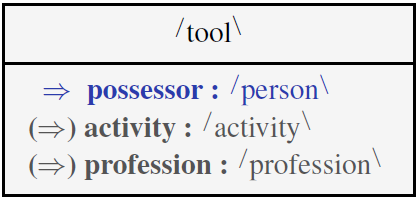 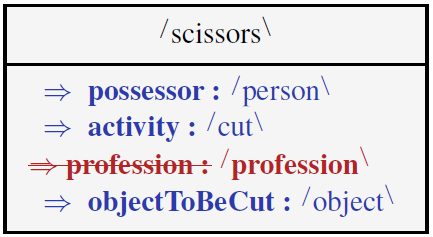 Example of inheritance and specializationin the hierarchy of Deep Semantic Unit Types
[Speaker Notes: Tesnière, 1893-1954, U.Montpellier, FR, 
Elements de syntaxe structurale, 1959

Chomsky, 1928-  MIT, US,
1950: grammaire générative et transformationnelle, linguistique générative

- Distinction compétence performance - Structure de surface et structure profonde
- Règles de réécriture pour générer – analyser le langage
Cherche une grammaire universelle, avec des universaux et des variables

Sowa 1940
1984 Conceptual Structures - Information Processing in Mind and Machine.

Mel’cuk 
1974 développement de la théorie sens-texte
1988 dependency syntax]
Lefrançois, Gandon, The Unit Graphs Framework: Linguistic Knowledge Representation
51
1. Choose Formalism
Needs, problems
Semantic Web ? 
false good idea
Conceptual Graphs ?
nop
The Unit Graphs formalism
Hierarchy of Unit Types
A deep representation level for meanings
Application to Lexicographic Definitions in RELIEF
Scenario: Actantial Structure
Unit Graphs and PUT Definitions
Scenario: DSemUT formal Definition
Scenario: Deep-Surface Correspondence
Lefrançois, Gandon, The Unit Graphs Framework: Linguistic Knowledge Representation
52
Need 1: Lexicographic Definitions in RELIEF
(Polguère, 2009; Lux-Pogodalla & Polguère, 2011)
PEIGNE2a : 
(Weaving tool that a person X uses to untangle#2 fibres of an object Y)
~ of a person X for object Y
<CC label="tool">weaving tool</CC>
<PC role="use">that X uses to untangle#2 fibres of Y</PC>
(Barque & Polguère, 2008)
TOOL
~ of person X for activity Y
PEIGNER2 :
person X ~ fibres Y
Lefrançois, Gandon, The Unit Graphs Framework: Linguistic Knowledge Representation
53
Need 1: Lexicographic Definitions in RELIEF
(Polguère, 2009; Lux-Pogodalla & Polguère, 2011)
PEIGNE2a : 
(Weaving tool that a person X uses to untangle#2 fibres of an object Y)
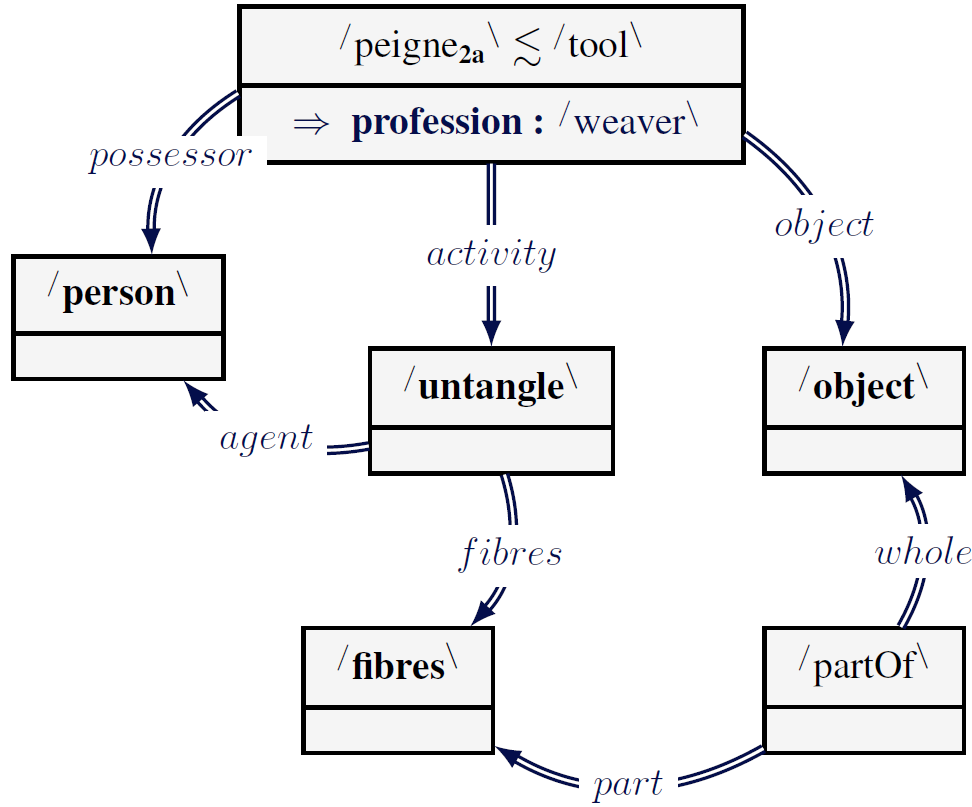 ~ of a person X for object Y
<CC label="tool">weaving tool</CC>
<PC role="use">that X uses to untangle#2 fibres of Y</PC>
(Barque and Polguère, 2008)
TOOL
~ of person X for activity Y
PEIGNER2 :
person X ~ fibres Y
Lefrançois, Gandon, The Unit Graphs Framework: Linguistic Knowledge Representation
54
1. Choose Formalism
Needs, problems
Semantic Web ? 
false good idea
Conceptual Graphs ?
nop
The Unit Graphs formalism
Hierarchy of Unit Types
A deep representation level for meanings
Application to Lexicographic Definitions in RELIEF
Scenario: Actantial Structure
Unit Graphs and PUT Definitions
Scenario: DSemUT formal Definition
Scenario: Deep-Surface Correspondence
Lefrançois, Gandon, The Unit Graphs Framework: Linguistic Knowledge Representation
55
Definition 1: Actantial Structure
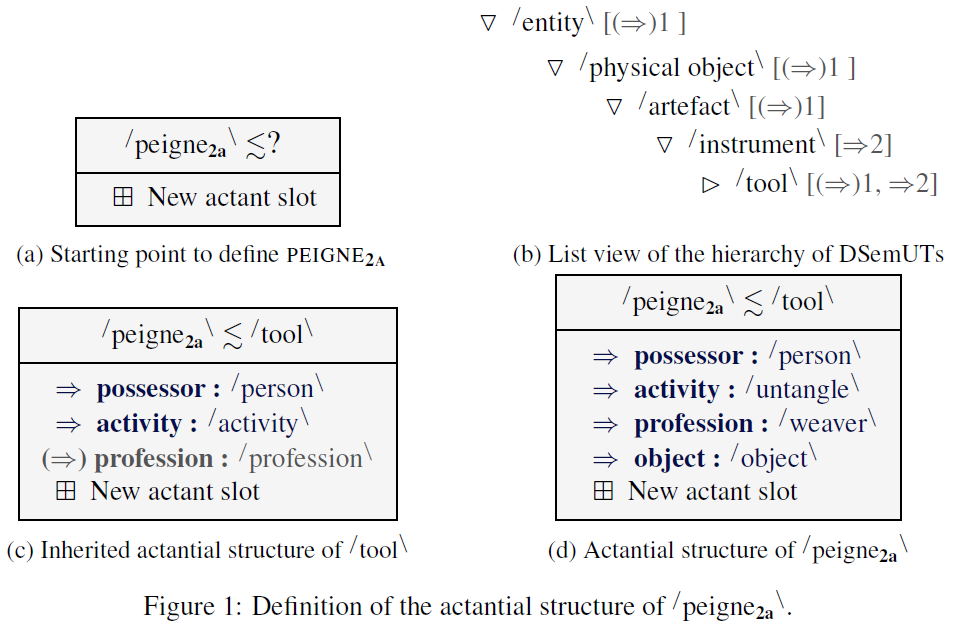 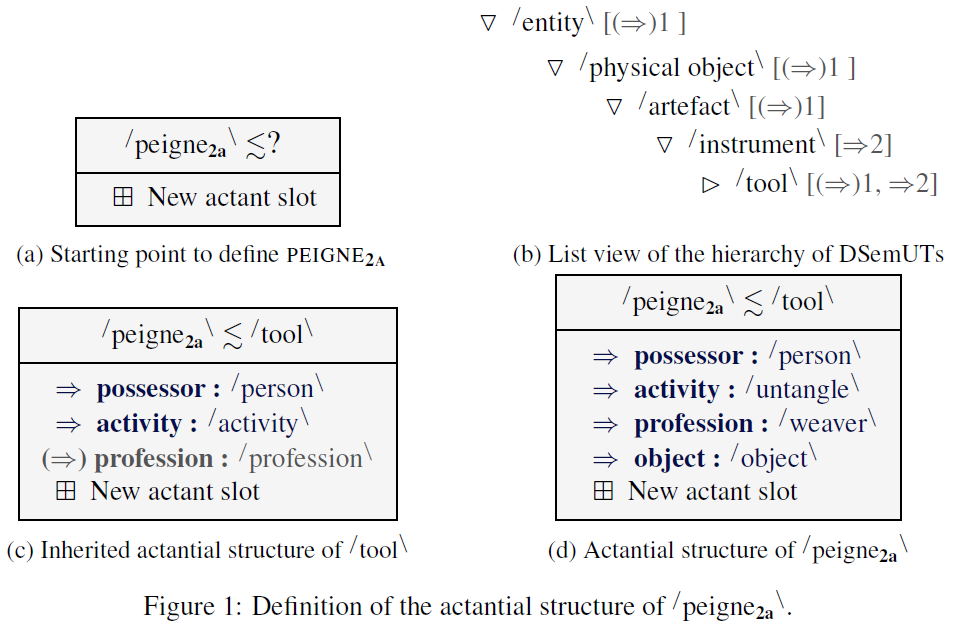 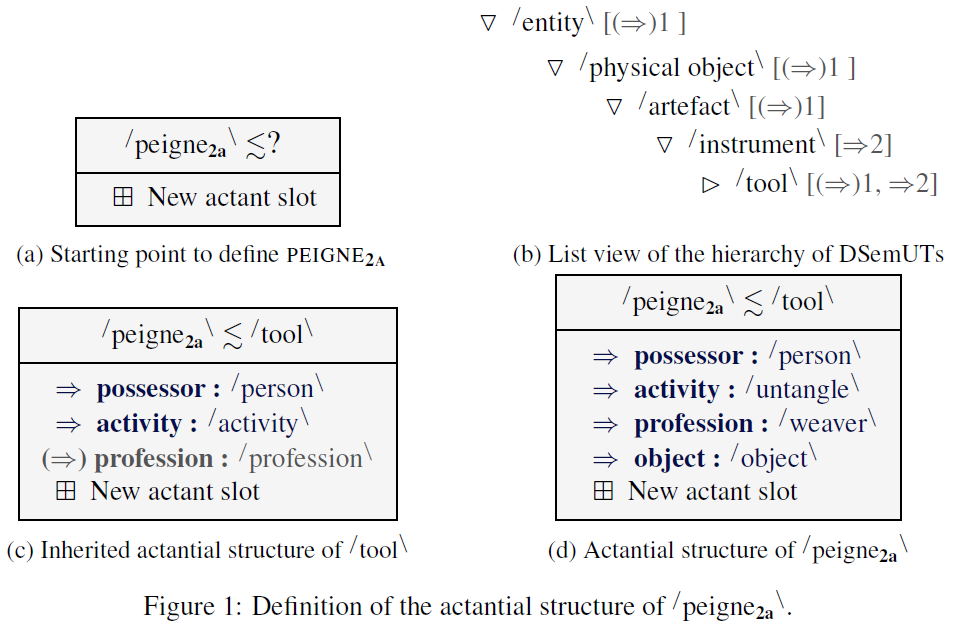 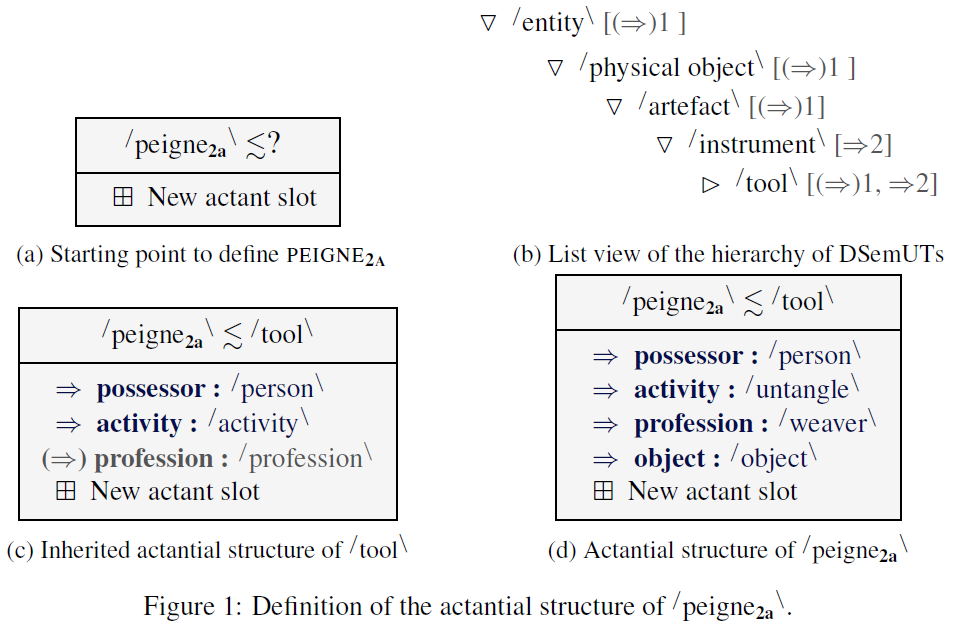 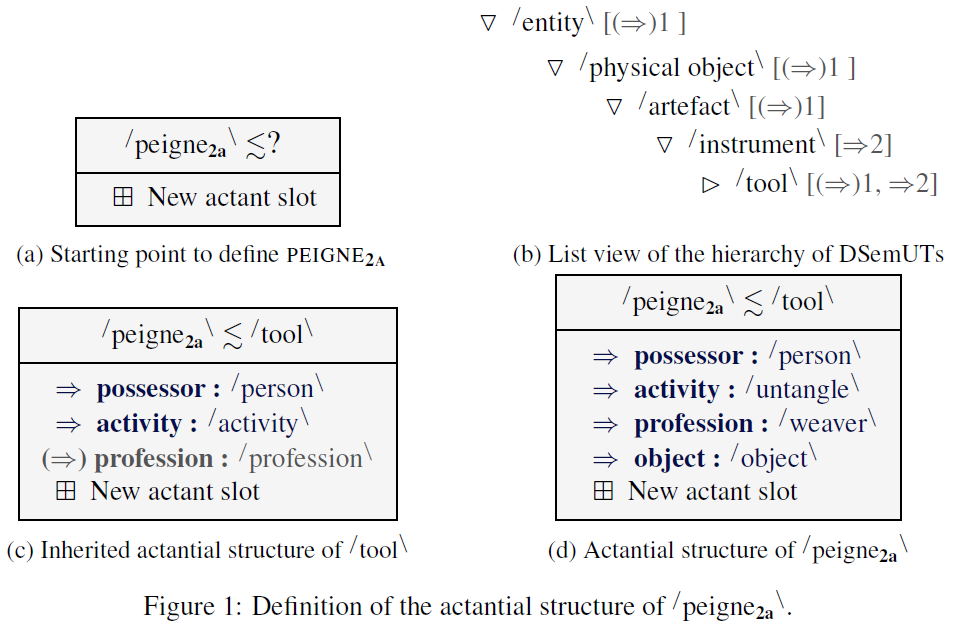 Lefrançois, Gandon, The Unit Graphs Framework: Linguistic Knowledge Representation
56
1. Choose Formalism
Needs, problems
Semantic Web ? 
false good idea
Conceptual Graphs ?
nop
The Unit Graphs formalism
Hierarchy of Unit Types
A deep representation level for meanings
Application to Lexicographic Definitions in RELIEF
Scenario: Actantial Structure
Unit Graphs and PUT Definitions
Scenario: DSemUT formal Definition
Scenario: Deep-Surface Correspondence
Lefrançois, Gandon, The Unit Graphs Framework: Linguistic Knowledge Representation
57
Unit Graphs
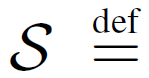 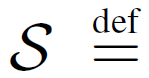 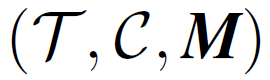 are defined over a Support
Unit Node Markers
	Arbitrary Symbols
	Every Element of M identifies a specific unit;
	Multiple elements of M may identify the same unit.
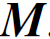 Lefrançois, Gandon, The Unit Graphs Framework: Linguistic Knowledge Representation
58
Unit Graphs
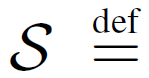 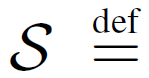 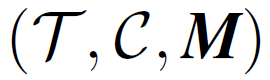 are defined over a Support
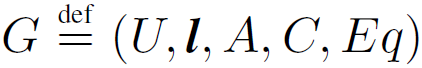 Unit nodes
Unit nodes labels : a type + a marker
Actantial triples
Circumstantial triples
Declared equivalences of unit nodes
Lefrançois, Gandon, The Unit Graphs Framework: Linguistic Knowledge Representation
59
PUT Definition
The Lexicographic definition of L 
corresponds to the definition of /L\
Lefrançois, Gandon, The Unit Graphs Framework: Linguistic Knowledge Representation
60
PUT Definition
The Lexicographic definition of L 
corresponds to the definition of /L\
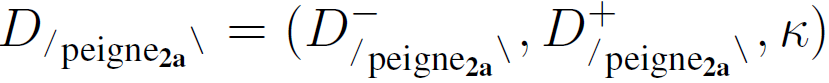 An equivalence between two Unit Graphs
Lefrançois, Gandon, The Unit Graphs Framework: Linguistic Knowledge Representation
61
1. Choose Formalism
Needs, problems
Semantic Web ? 
false good idea
Conceptual Graphs ?
nop
The Unit Graphs formalism
Hierarchy of Unit Types
A deep representation level for meanings
Application to Lexicographic Definitions in RELIEF
Scenario: Actantial Structure
Unit Graphs and PUT Definitions
Scenario: DSemUT formal Definition
Scenario: Deep-Surface Correspondence
Lefrançois, Gandon, The Unit Graphs Framework: Linguistic Knowledge Representation
62
Definition 2: DSemUT Definition
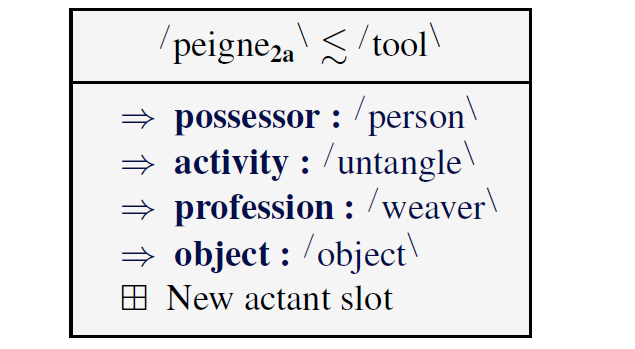 Lefrançois, Gandon, The Unit Graphs Framework: Linguistic Knowledge Representation
63
Definition 2: DSemUT Definition
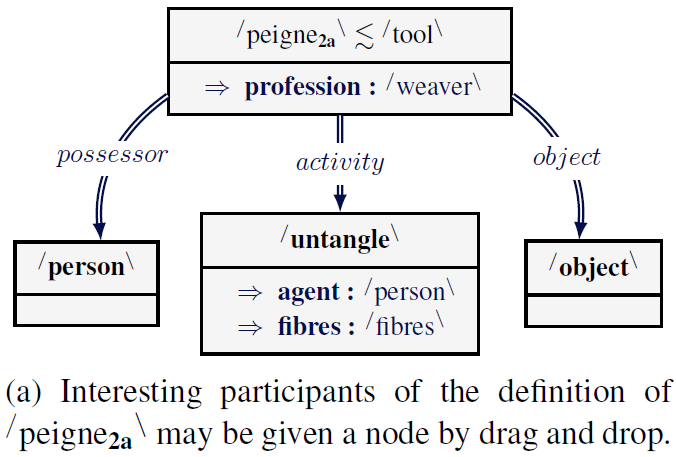 Lefrançois, Gandon, The Unit Graphs Framework: Linguistic Knowledge Representation
64
Definition 2: DSemUT Definition
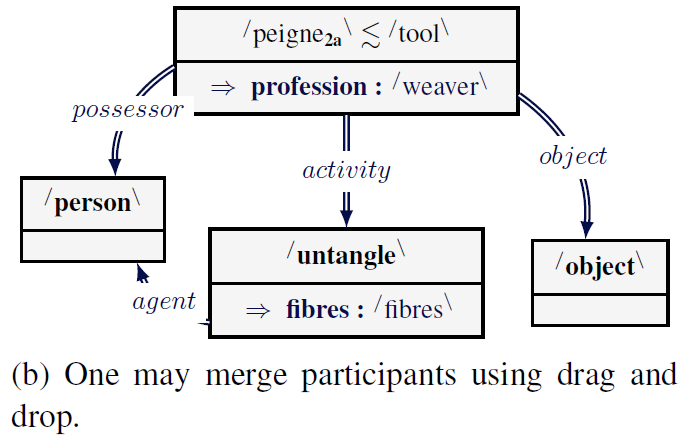 Lefrançois, Gandon, The Unit Graphs Framework: Linguistic Knowledge Representation
65
Definition 2: DSemUT Definition
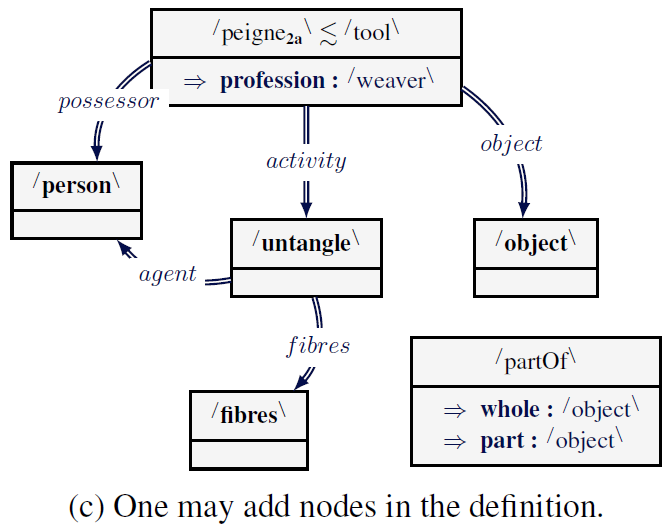 Lefrançois, Gandon, The Unit Graphs Framework: Linguistic Knowledge Representation
66
Definition 2: DSemUT Definition
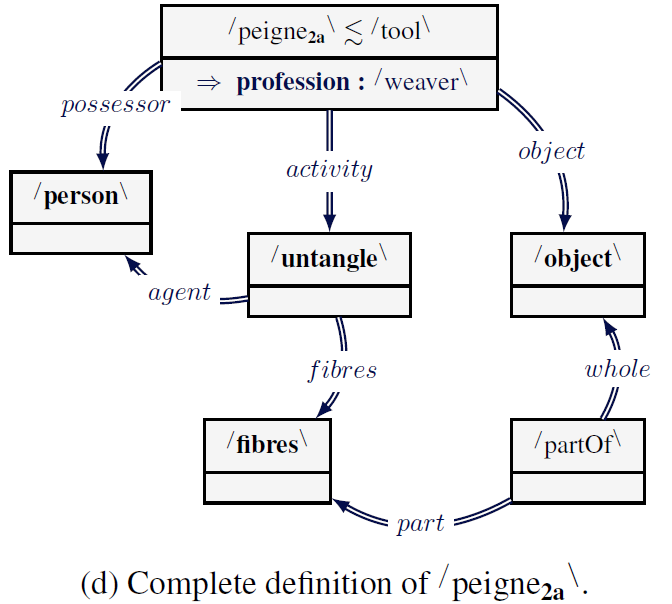 Lefrançois, Gandon, The Unit Graphs Framework: Linguistic Knowledge Representation
67
Definition 2: DSemUT Definition
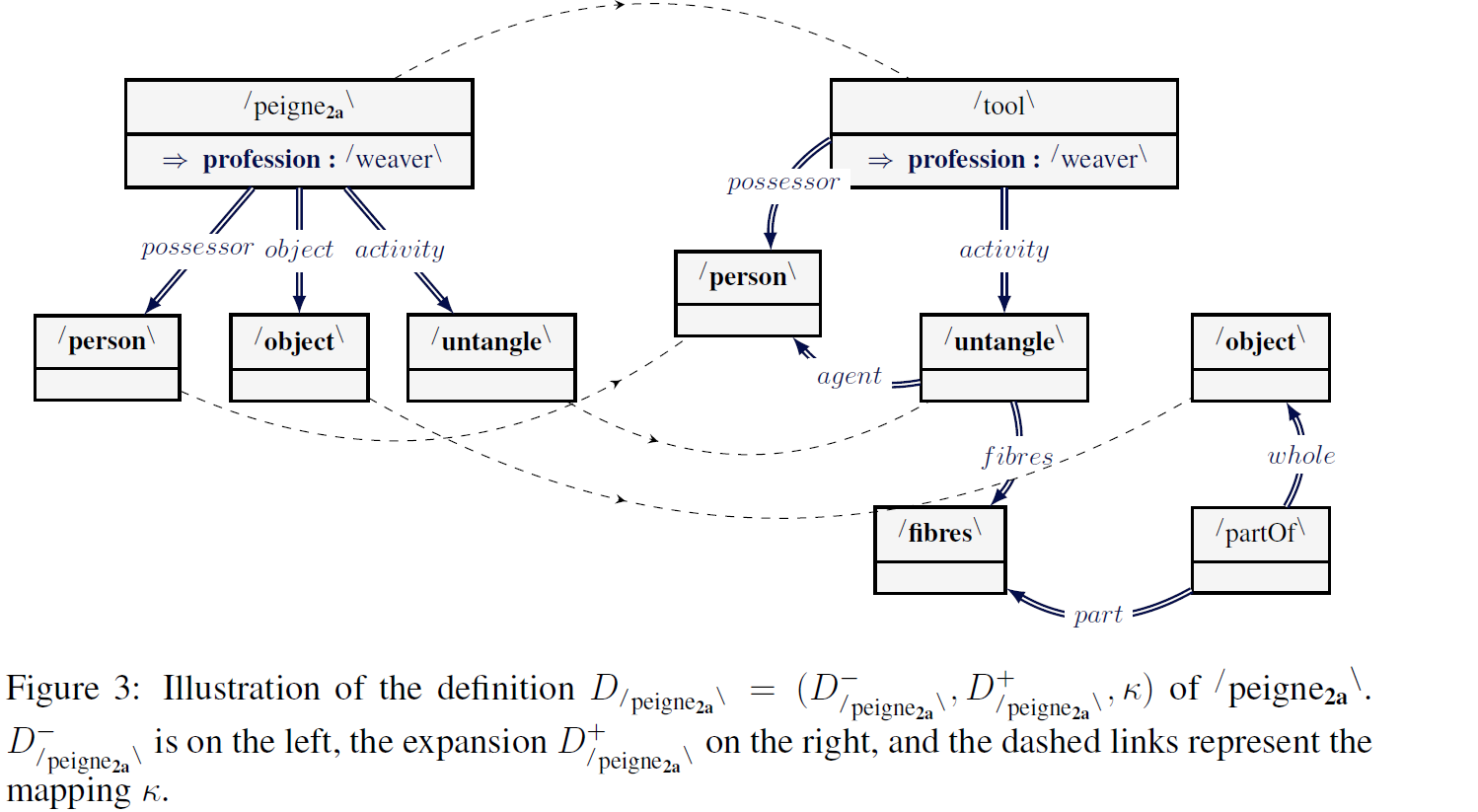 Lefrançois, Gandon, The Unit Graphs Framework: Linguistic Knowledge Representation
68
1. Choose Formalism
Needs, problems
Semantic Web ? 
false good idea
Conceptual Graphs ?
nop
The Unit Graphs formalism
Hierarchy of Unit Types
A deep representation level for meanings
Application to Lexicographic Definitions in RELIEF
Scenario: Actantial Structure
Unit Graphs and PUT Definitions
Scenario: DSemUT formal Definition
Scenario: Deep-Surface Correspondence
Lefrançois, Gandon, The Unit Graphs Framework: Linguistic Knowledge Representation
69
Definition 3: Deep – Surface correspondence
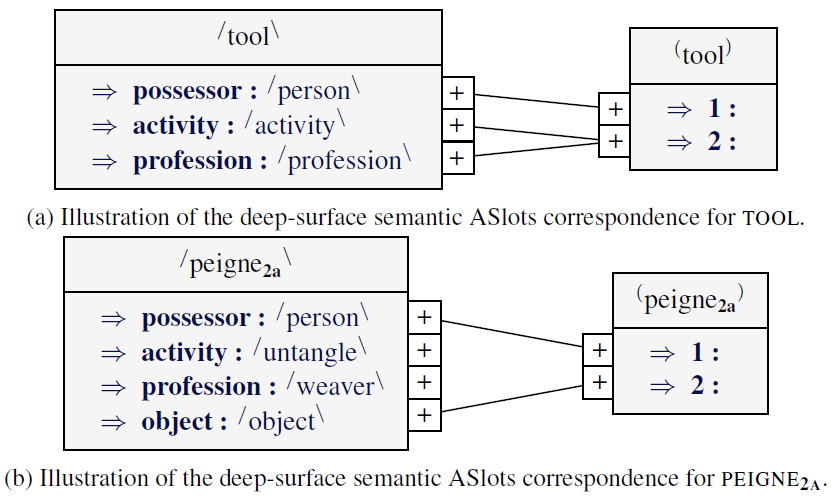 Lefrançois, Gandon, The Unit Graphs Framework: Linguistic Knowledge Representation
70
Implementation / Validation
Design of a prototype web application to represent formal lexicographic definitions using UGs

Demonstration online (in French) Edition of the lexicographic definition of lexical unit PEIGNE2a 
wimmics.inria.fr/doc/video/UnitGraphs/editor1.html

Validation with the RELIEF lexicographers
Lefrançois, Gandon, The Unit Graphs Framework: Linguistic Knowledge Representation
71
Conclusions
Linguistic Knowledge Representation
1. Choose Formalims
Identify limitations of existing formalisms
Suppress these limitations with the Unit Graphs
Hierarchy of Unit Types
Need 2: Theory of semantic actants
Need 1: Lexicographic Definitions in the RLF
MTT’13 , August 30th 2013, Prague
The Unit Graphs Framework: A graph-based Knowledge Representation Formalism designed for the Meaning-Text Theory& Application to Lexicographic Definitions in the RELIEF project
Thank you
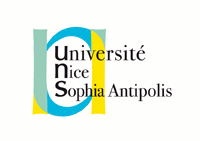 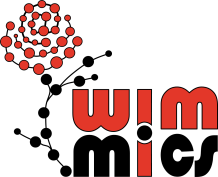 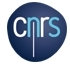 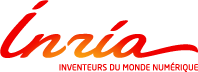 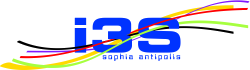